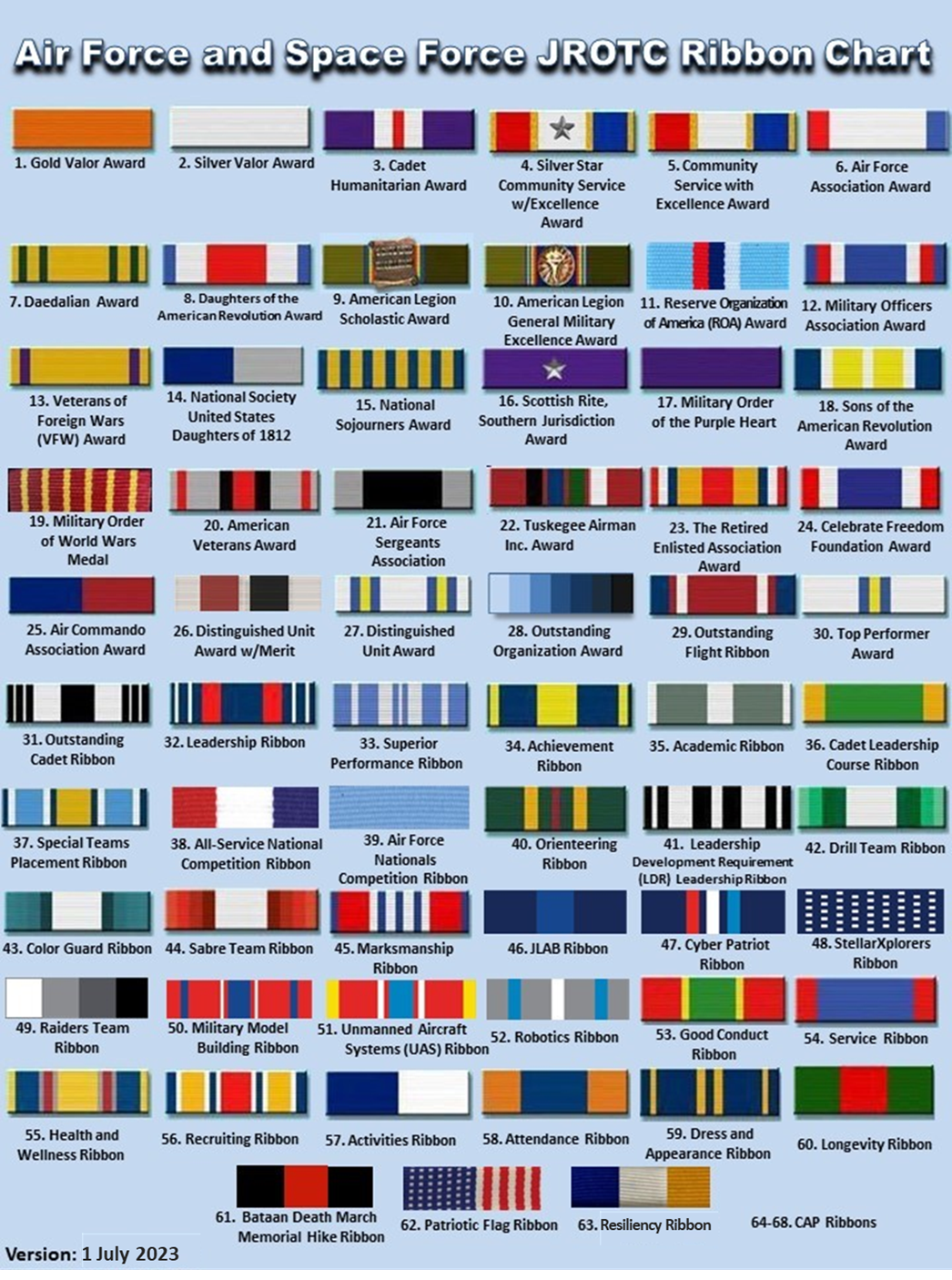 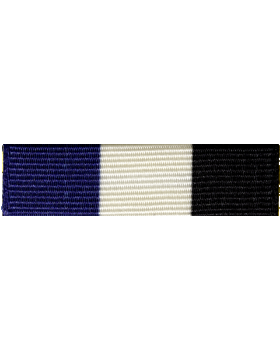 46. USAA Education Foundation JLAB Ribbon
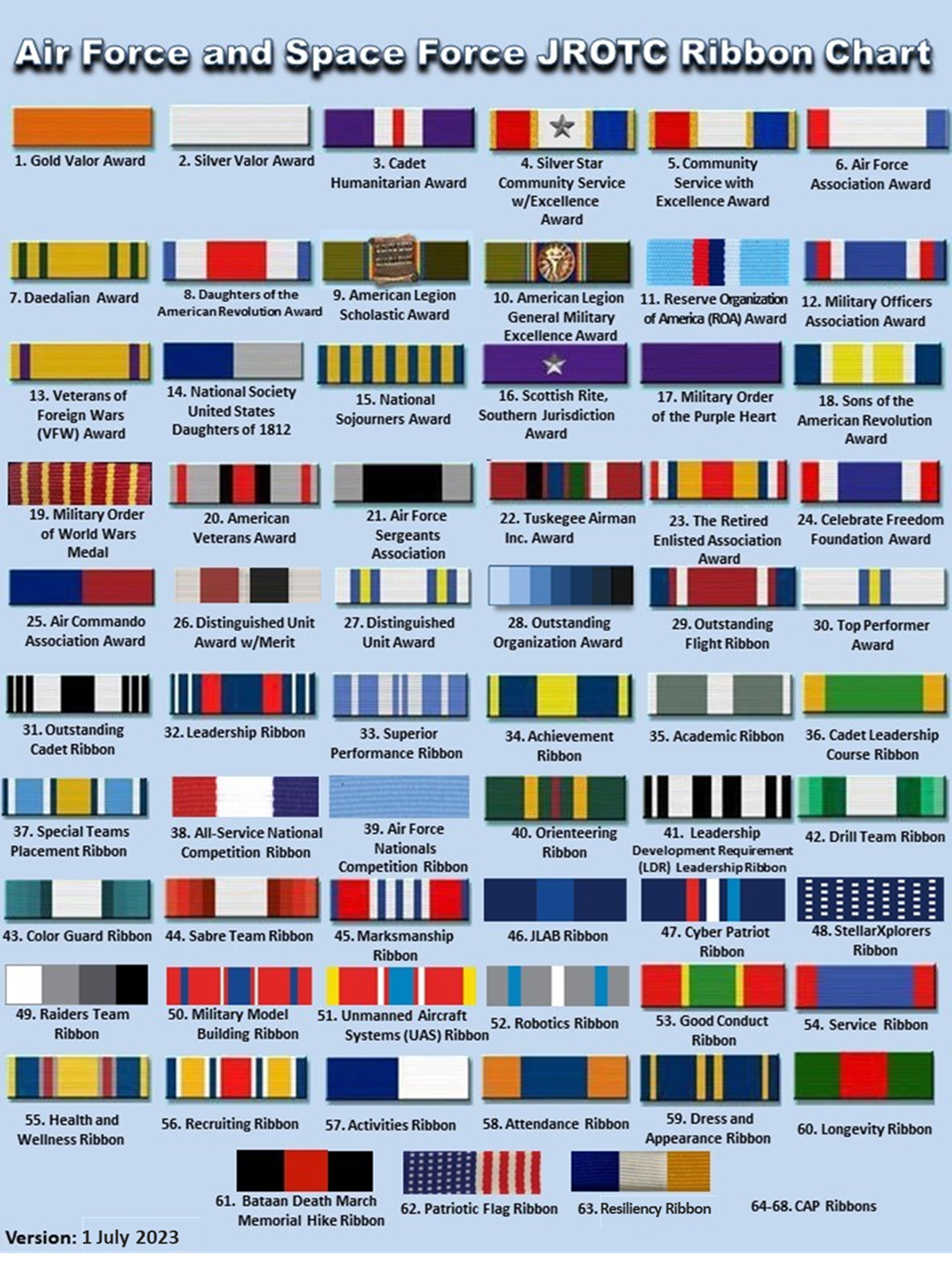 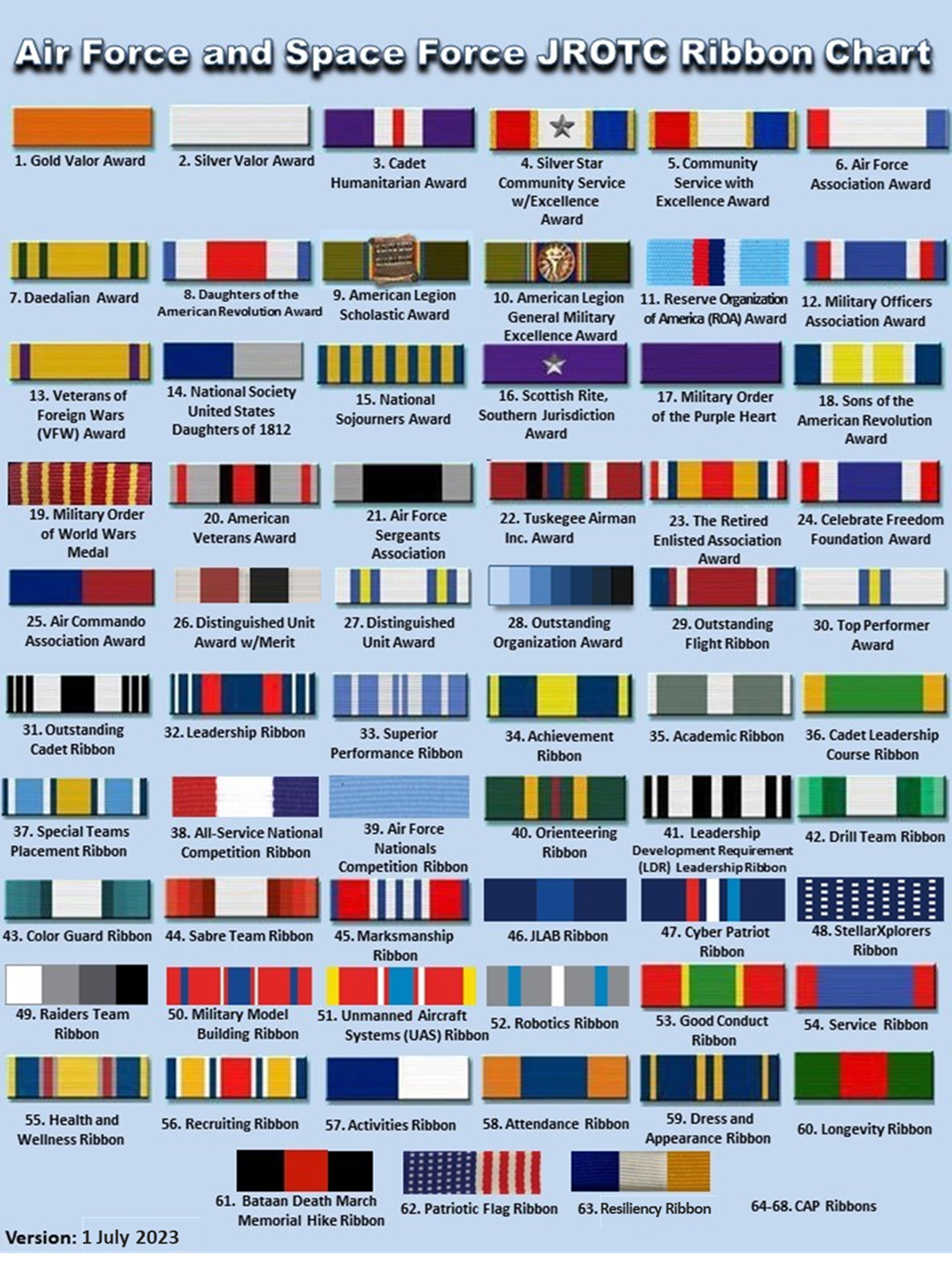 1 Sep 2023